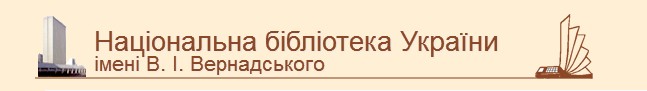 Міжнародна наукова конференція  «БІБЛІОТЕКА. НАУКА. КОМУНІКАЦІЯ»                                               6  жовтня  2020 року
ІНФОРМАЦІЙНІ ТЕХНОЛОГІЇ ЯК ВИКЛИК ДЛЯ БІБЛІОТЕКАРЯ ТА КОРИСТУВАЧА
Олександра Ясінська
молодший науковий співробітник НБУВ
yasinska@nbuv.gov.ua
Сучасні технологічні новинки
Сучасні технологічні новинки – мобільні гаджети та застосунки, 3D-технології, віртуальна й доповнена реальність – у поєднанні з інформаційним потоком, потребує цілеспрямованої підготовки особистості до грамотного та особливо безпечного їх використання.
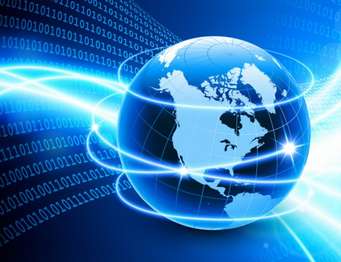 Головним завданням сучасної бібліотеки є відповідний рівень підготовки бібліотечних фахівців, які могли б навчати читачів використовувати сучасні інформаційні технології.
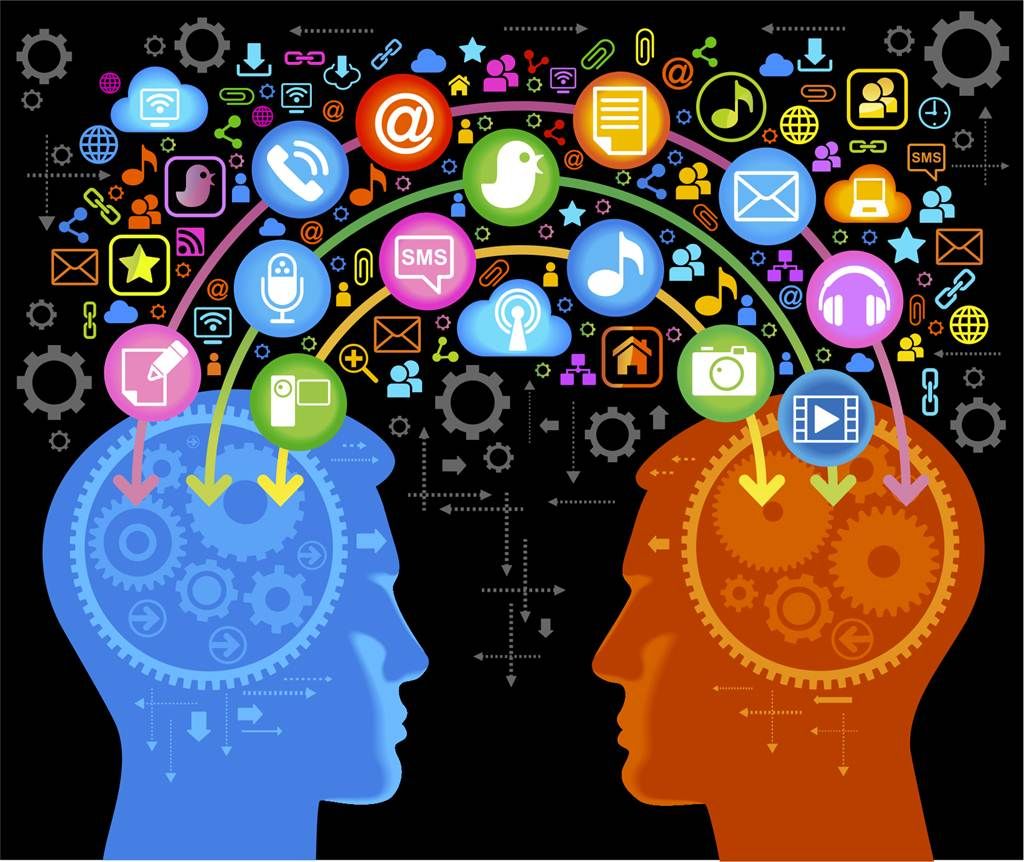 Ключові компетентності сучасного бібліотекаря:
Лобузін І. Цифрові бібліотекарі доби е-науки та семантичних веб-технологій. Бібліотечний вісник. 2019. № 6. С. 18-24. URL: http://nbuv.gov.ua/UJRN/bv_2019_6_5.
Інформаційно грамотна людина:
Визнає, що точна і повна інформація є основою для інтелектуального прийняття рішень;
Визнає потребу в інформації;
Формулює питання на основі інформаційних потреб;
Визначає потенційні джерела інформації;
Розробляє успішні стратегії пошуку;
Доступ до джерел інформації, включаючи комп'ютерну та іншуновітні технології;
Оцінює інформацію;
Організовує інформацію для практичного застосування;
Інтегрує нову інформацію в існуючий масив знань;
використовує інформацію з критичної точки зору та у вирішенні проблем
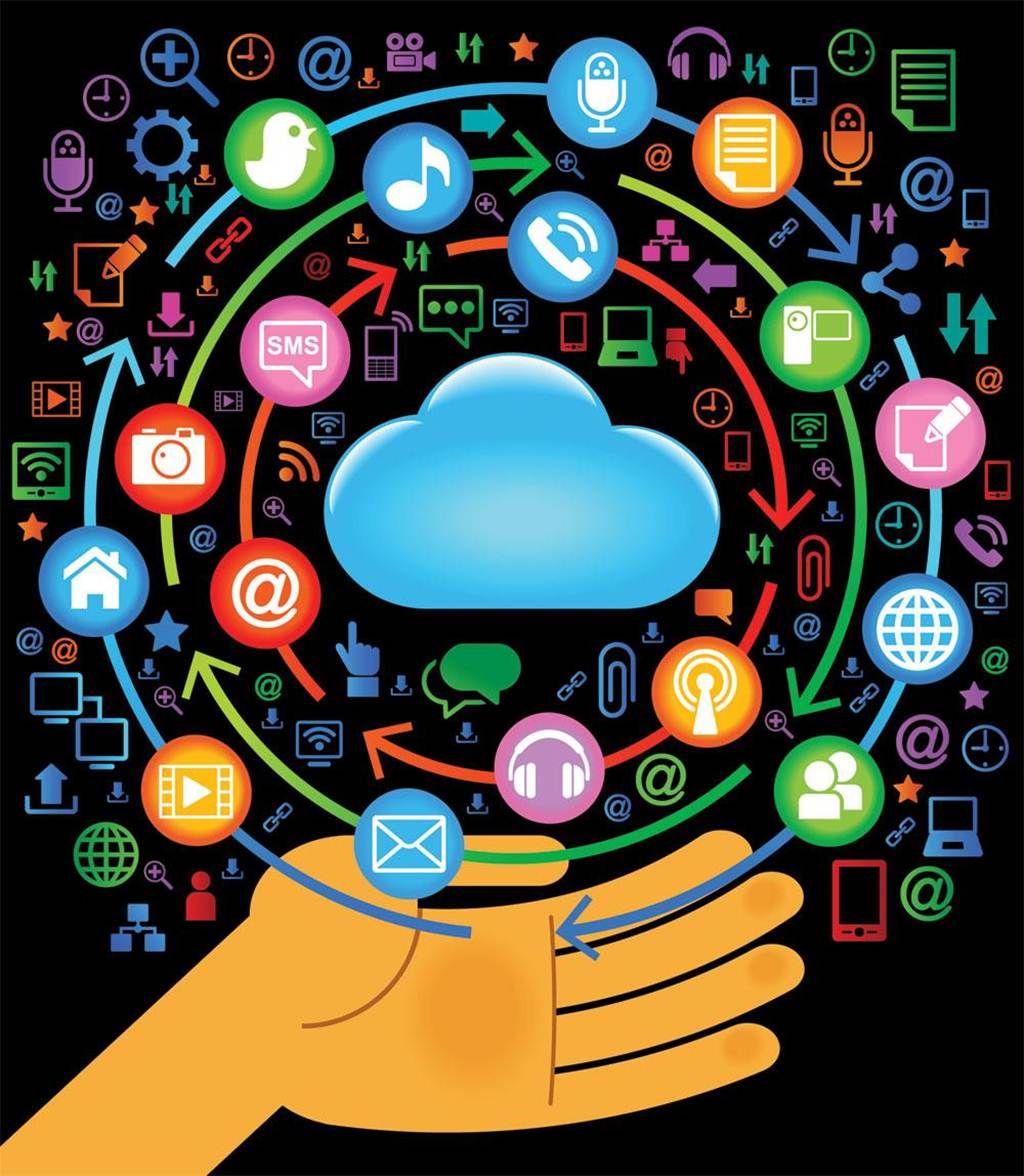 Doyle C. S. Information Literacy in an Information Society: ERIC Clearinghouse on Information & Technology.Syracuse University.
 New York/ ERIC Clearinghouse on Information and Technology. 1994. 82p.
Інформаційна грамотність (визначення Американської бібліотечної асоціації (ALA, 1998) ):«Бути інформаційно грамотним означає, здатність зрозуміти актуальність інформації, можливість її пошуку, оцінки і ефективного використання.»
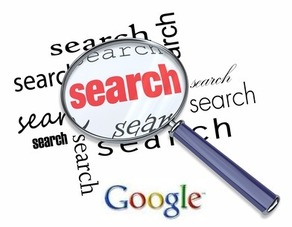 6
Jesús Lau Guidelines on Information Literacy for Lifelong Learning
https://www.ifla.org/publications/guidelines-on-information-literacy-for-lifelong-learning
Інформаційно грамотна людина володіє такими здібностями ведення пошуку (за McKenzie, Jamie):
генерацією нових ідей: створенню нових ідей /гіпотез;
інтерпретацією: здатністю перетворити дані та інформацію в знання;
здатністю знайти відповідну інформацію, проаналізувати її, розсортувати і відібрати потрібне.
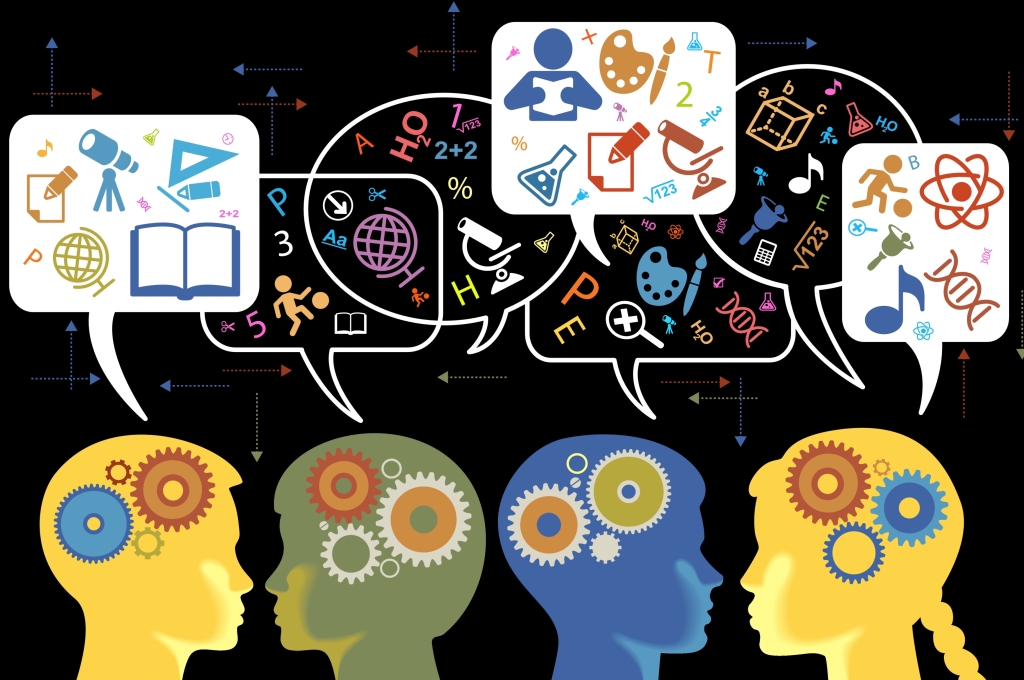 McKenzie, Jamie. (1997). Filling the Tool Box: Classroom Strategies to Engender Student Questioning. http://fromnowon.org/toolbox.html#Class
Співпраця вченого та бібліотечного фахівця
Вчені повинні бути частиною інноваційних процесів в бібліотеках;
Вчені та бібліотечні фахівці повинні прагнути спільного творення простору та спільних дій;
Запит на нові послуги формується під впливом ідей та взаємодії вчених і бібліотечних фахівів.
Щоб збільшити кількість активних користувачів, бібліотеки повинні використовувати весь інструментарій сучасних цифрових комунікацій.
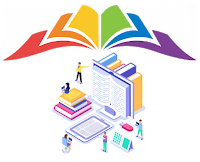 Ефективними формами роботи щодо підвищення інформаційної грамотності користувачів бібліотек, може бути залучення фахівців з інформаційних технологій до співпраці, освоєння нових програм та розробка сучасних проектів з операторами мобільного зв'язку, видавництвами тощо.
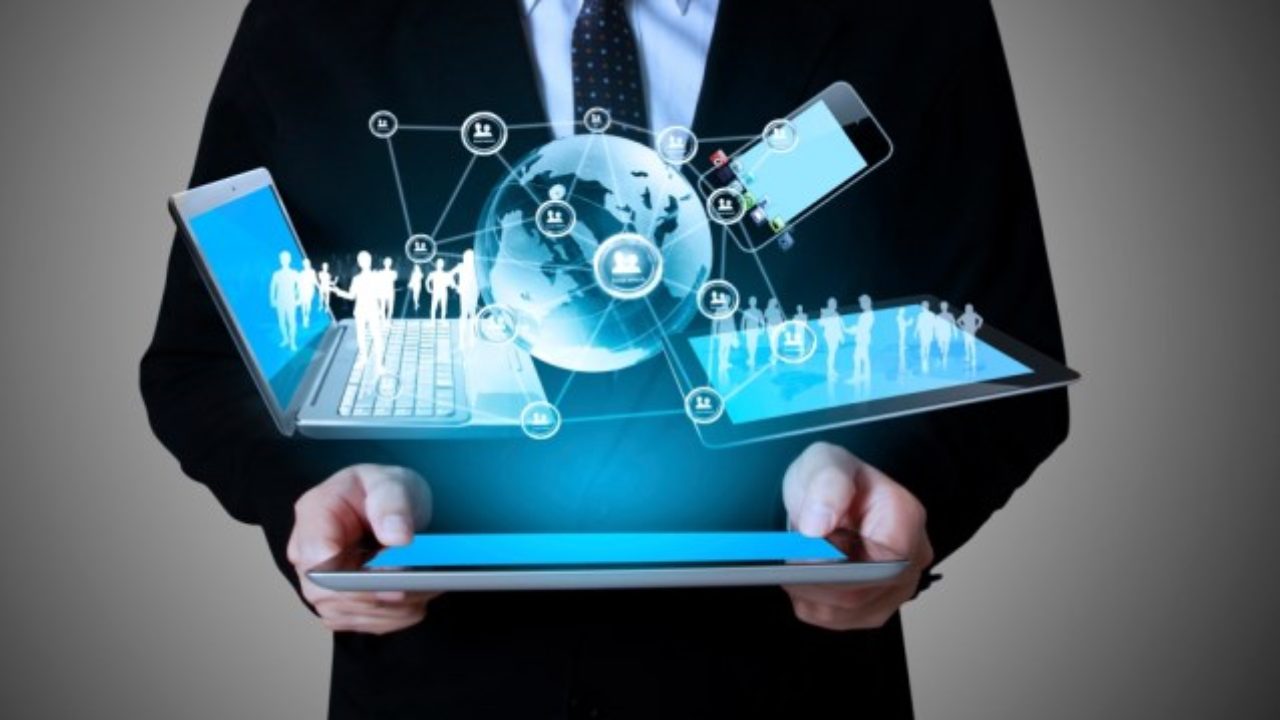 Дякую за увагу!